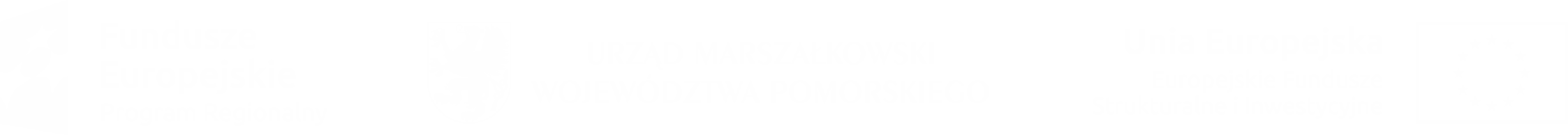 POMOC PUBLICZNAdla projektów realizowanych w ramach Poddziałania 10.3.1. RPO WP 2014-2020 – Odnawialne źródła energii – wsparcie dotacyjne
Gdańsk, 28 września 2016 r.
Regionalny Program  Operacyjny  Województwa Pomorskiego na lata 2014-2020
Regionalny Program Operacyjny Województwa Pomorskiego na lata 2014-2020
Pojęcie pomocy publicznej:

Art. 107 ust. 1 Traktatu o funkcjonowaniu Unii Europejskiej:

„Z zastrzeżeniem innych postanowień przewidzianych w Traktatach, wszelka pomoc przyznawana przez Państwo Członkowskie lub przy użyciu zasobów państwowych w jakiejkolwiek formie, która zakłóca lub grozi zakłóceniem konkurencji poprzez sprzyjanie niektórym przedsiębiorstwom lub produkcji niektórych towarów, jest niezgodna z rynkiem wewnętrznym w zakresie, w jakim wpływa na wymianę handlową między Państwami Członkowskimi”.
Regionalny Program Operacyjny Województwa Pomorskiego na lata 2014-2020
Zawiadomienie Komisji w sprawie pojęcia pomocy państwa w rozumieniu art. 107 ust. 1 TFUE
(Dz. Urz. UE C 62 z 19.07.2016 r., s. 1)

http://ec.europa.eu/competition/state_aid/modernisation/notice_of_aid_pl.pdf
Regionalny Program Operacyjny Województwa Pomorskiego na lata 2014-2020
Pomoc publiczna (pomoc państwa) to wsparcie udzielane przedsiębiorstwu (w rozumieniu prawa UE) w jakiejkolwiek formie, które:

udzielane jest przedsiębiorstwu przez państwo lub ze źródeł państwowych,
powoduje uzyskanie przez przedsiębiorstwo przysporzenia na warunkach korzystniejszych od rynkowych,
ma charakter selektywny (uprzywilejowuje określone przedsiębiorstwa albo produkcję określonych towarów),
grozi zakłóceniem lub zakłóca konkurencję oraz wpływa na wymianę handlową między państwami członkowskimi Unii Europejskiej.
Regionalny Program Operacyjny Województwa Pomorskiego na lata 2014-2020
Kto może być beneficjentem pomocy publicznej?

Przedsiębiorstwo – każdy podmiot prowadzący działalność gospodarczą, bez względu na jego status i sposób finansowania.

Działalność gospodarcza – każda działalność polegająca na oferowaniu towarów lub usług na rynku za opłatą.

Ujęcie funkcjonalne, a nie podmiotowe – w każdym przypadku badanie statusu przedsiębiorcy trzeba odnosić do konkretnej działalności danego podmiotu. Ma to także takie konsekwencje, że dany podmiot w pewnych sferach swojej działalności może być uznawany za przedsiębiorstwo, natomiast w innych za podmiot nieprowadzący działalności gospodarczej.
Regionalny Program Operacyjny Województwa Pomorskiego na lata 2014-2020
Kto może być przedsiębiorstwem - przykłady: 

Podmioty nienastawione na zysk (w tym podmioty non-for-profit oraz non-profit) mogą także oferować na rynku towary i usługi (np. wyrok TSUE w sprawie C-244/94 FFSA i in.).
Podmiot, który jest częścią administracji państwowej i nie ma wyodrębnionej od niej osobowości prawnej (wyrok TSUE w sprawie 118/85 Komisja vs. Włochy).
Jednostka samorządu terytorialnego.
Fundacja.
Prosument.
Publiczne i niepubliczne uczelnie wyższe.
Stowarzyszenie.
Kościoły (parafie), związki wyznaniowe.
Regionalny Program Operacyjny Województwa Pomorskiego na lata 2014-2020
Prosument jako przedsiębiorstwo?

Nie ma znaczenia kwalifikacja podmiotu na gruncie prawa krajowego. Za przedsiębiorstwo uznawany jest podmiot, wytwarzający energię na własne potrzeby, który jednak jej nadwyżki wprowadza do sieci dystrybucyjnej i sprzedaje. Dotyczy to nawet także tzw. prosumentów, a więc osób fizycznych wykonujących taką działalność i to mimo tego, że art. 4 ust. 8 ustawy z dnia 20 lutego 2015 r. o odnawialnych źródłach energii (Dz. U. poz. 478, z późn. zm.) wprost stanowi, że wytwarzanie i sprzedaż energii przez prosumenta nie jest działalnością gospodarczą w rozumieniu ustawy z dnia 2 lipca 2004 r. o swobodzie działalności gospodarczej (Dz. U. z 2015 r. poz. 584, z późn. zm.). 

Dla kwalifikacji jako działalności gospodarczej nie ma znaczenia także to, że rozliczanie energii wprowadzanej do sieci przez konsumenta i z niej odbieranej odbywa się za pomocą tzw. mechanizmu bilansowania, a zużycie energii na potrzeby własne jest znacznie większe od ilości wprowadzanej do sieci – por. wyrok Trybunału Sprawiedliwości UE z dnia 20 czerwca 2013 r. w sprawie C-219/12 Thomas Fuchs.
Regionalny Program Operacyjny Województwa Pomorskiego na lata 2014-2020
Powoduje to, że jeżeli dany podmiot wytwarza energię (nawet głównie na własne potrzeby), a jej nadwyżki sprzedaje, jest przedsiębiorstwem i dotyczą go regulacje o pomocy publicznej. 

UOKiK: także po 1 lipca 2016 r. wsparcie inwestycyjne udzielone prosumentowi na zakup i montaż mikroinstalacji odnawialnego źródła energii będzie stanowiło pomoc publiczną, jeśli energia wytwarzana w tej instalacji będzie wprowadzana do sieci.

Przedsiębiorstwem nie będą natomiast podmioty posiadające tzw. instalacje wyspowe (off-grid), które uniemożliwiają wprowadzanie energii do sieci.
Regionalny Program Operacyjny Województwa Pomorskiego na lata 2014-2020
Przesłanka zakłócenia lub groźby zakłócenia konkurencji i wpływu na wymianę handlową między państwami członkowskimi:

Zazwyczaj analizowane są łącznie;

Uznaje się, że środek przyznany przez państwo stwarza groźbę naruszenia konkurencji, jeżeli może powodować poprawę pozycji konkurencyjnej beneficjenta w porównaniu z pozycją innych przedsiębiorstw, z którymi beneficjent konkuruje;

Zakłócenie konkurencji w wyniku udzielenia wsparcia nie musi być rzeczywiste. Wystarczy bowiem sama groźba zakłócenia konkurencji. Może być to więc potencjalne zakłócenie konkurencji;

Wpływ na konkurencję nie musi być znaczny. Fakt, że kwota pomocy jest niewielka lub że przedsiębiorstwo będące beneficjentem jest małe, nie wykluczy sam w sobie zakłócenia konkurencji lub groźby zakłócenia konkurencji, pod warunkiem jednak, że prawdopodobieństwo takiego zakłócenia nie jest jedynie hipotetyczne (wyrok TSUE ws. Altmark Trans).
Regionalny Program Operacyjny Województwa Pomorskiego na lata 2014-2020
Pomoc wywiera wpływ na wymianę handlową, jeżeli umacnia pozycję przedsiębiorstwa w stosunku do innych przedsiębiorstw konkurujących z nim. Co do wpływu na wymianę handlową, to nie ma znaczenia, że dany beneficjent nie świadczy żadnych usług poza granicami Polski, a świadczy jedynie usługi o charakterze lokalnym czy regionalnym. 

Pomoc wpływa na wymianę handlową, jeśli może spowodować wzmocnienie pozycji przedsiębiorstwa, które dotychczas nie było zaangażowane w handel pomiędzy państwami członkowskimi, i w efekcie może spowodować, że przedsiębiorstwo to pozyska możliwość wejścia na rynki innych państw członkowskich.

Nie jest konieczne przeprowadzanie dokładnych analiz ekonomicznych w celu wyznaczenia rynku właściwego, udziału w rynku danych przedsiębiorstw,  pozycji ich konkurentów czy też schematu wymiany handlowej między państwami członkowskimi.

Wpływ na wymianę handlową może być potencjalny, a niekoniecznie rzeczywisty. Jednakże wpływ środka pomocowego na wymianę handlową między państwami członkowskimi UE nie może być domniemywany lub tylko hipotetyczny. Musi zostać wykazane, w oparciu o dające się przewidzieć skutki danego środka pomocowego, dlaczego zakłóca on lub grozi zakłóceniem konkurencji i może wpływać na wymianę handlową.
Regionalny Program Operacyjny Województwa Pomorskiego na lata 2014-2020
Mieszane, gospodarczo-niegospodarcze wykorzystanie obiektu:

Jeżeli infrastruktura jest użytkowana zarówno do działalności gospodarczej, jak i niegospodarczej, finansowanie publiczne będzie podlegało zasadom pomocy publicznej wyłącznie w zakresie, w jakim będzie obejmowało koszty związane z działalnością gospodarczą. 

Jeżeli możliwe jest oddzielenie kosztów i przychodów związanych z działalnością gospodarczą i niegospodarczą, zasady pomocy publicznej mają zastosowanie wyłącznie w odniesieniu do przyznanego wsparcia ze strony państwa w kwocie przewyższającej koszty prowadzenia działalności niegospodarczej.

Koszty i dochody z każdego rodzaju działalności należy rozliczać osobno, konsekwentnie stosując obiektywnie uzasadnione zasady rachunku kosztów.
Regionalny Program Operacyjny Województwa Pomorskiego na lata 2014-2020
Zawiadomienie Komisji w sprawie pojęcia pomocy państwa: „W przypadkach wykorzystywania infrastruktury do celów tak komercyjnych, jak i niekomercyjnych, gdy jest ona wykorzystywana prawie wyłącznie do celów prowadzenia działalności niegospodarczej, finansowanie infrastruktury może w całości wychodzić poza zakres zasad pomocy państwa, pod warunkiem że użytkowanie infrastruktury do celów gospodarczych zachowa charakter czysto pomocniczy, tj. działalności, która jest bezpośrednio powiązana z eksploatacją infrastruktury, konieczna do eksploatacji infrastruktury lub nieodłącznie związana z podstawowym wykorzystaniem o charakterze niegospodarczym. Zasadniczo nakłady na taką działalność pomocniczą (np. materiał, sprzęt, praca, kapitał) są takie same, jak na podstawową działalność o charakterze niegospodarczym. Jeżeli chodzi o potencjał infrastruktury, zakres działalności gospodarczej o charakterze pomocniczym musi pozostać ograniczony (do 20% całkowitych rocznych zasobów infrastruktury)”.
Regionalny Program Operacyjny Województwa Pomorskiego na lata 2014-2020
Art. 107. ust. 3 lit. c Traktatu o funkcjonowaniu Unii Europejskiej:
„Za zgodną z rynkiem wewnętrznym może zostać uznana:
(…)
c) pomoc przeznaczona na ułatwianie rozwoju niektórych działań gospodarczych lub niektórych regionów gospodarczych, o ile nie zmienia warunków wymiany handlowej w zakresie sprzecznym ze wspólnym interesem”.


Pomoc podlegająca wyłączeniom blokowym:

Rozporządzenie Komisji (UE) z dnia 17 czerwca 2014 r. nr 651/2014 uznające niektóre rodzaje pomocy za zgodne z rynkiem wewnętrznym w zastosowaniu art. 107 i 108 Traktatu (Dz. Urz. UE L 187 z 26.06.2014 r., s. 1) – tzw. GBER (General Block Exemption Regulation – ogólne rozporządzenie ws. wyłączeń blokowych). 


Rozporządzenie 651/2014 a krajowe programy pomocowe w formie rozporządzeń ministra właściwego ds. rozwoju regionalnego.
Regionalny Program Operacyjny Województwa Pomorskiego na lata 2014-2020
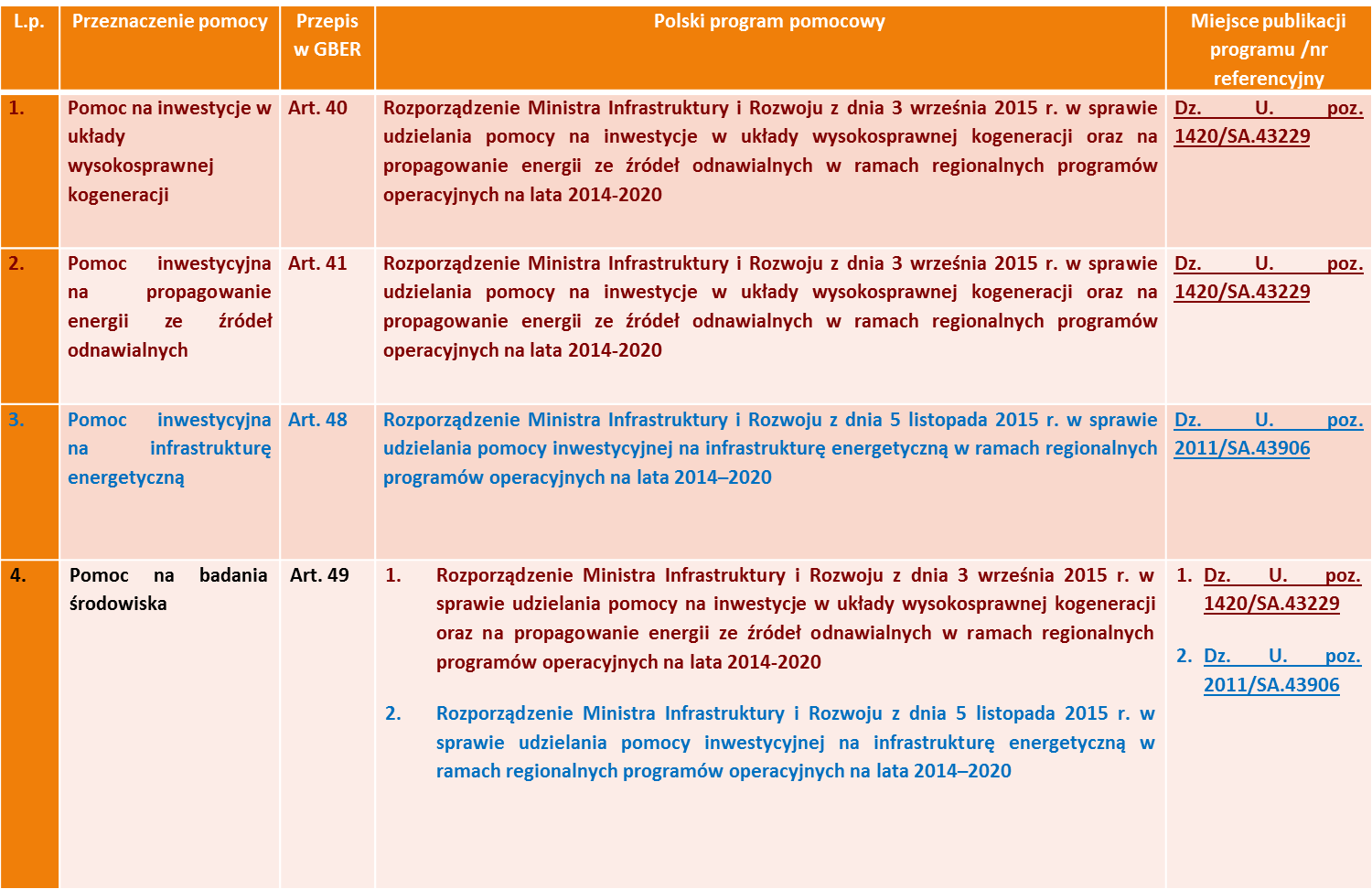 Regionalny Program Operacyjny Województwa Pomorskiego na lata 2014-2020
Badanie wystąpienia efektu zachęty

Art. 6 GBER:

Zasada: beneficjent składa do podmiotu udzielającego pomocy pisemny wniosek o udzielenie pomocy przed rozpoczęciem prac nad projektem lub rozpoczęciem działalności.

„Rozpoczęcie prac" oznacza rozpoczęcie robót budowlanych związanych z inwestycją lub pierwsze prawnie wiążące zobowiązanie do zamówienia urządzeń lub inne zobowiązanie, które sprawia, że inwestycja staje się nieodwracalna, zależnie od tego, co nastąpi najpierw. Zakupu gruntów ani prac przygotowawczych, takich jak uzyskanie zezwoleń i przeprowadzenie studiów wykonalności, nie uznaje się za rozpoczęcie prac.
Regionalny Program Operacyjny Województwa Pomorskiego na lata 2014-2020
Pomoc na inwestycje w układy wysokosprawnej kogeneracji – art. 40 GBER

Pomoc na inwestycje przyznaje się wyłącznie na moce nowo zainstalowane lub odnowione.

Z mocami odnowionymi będziemy mieli do czynienia w przypadku inwestycji realizowanej w funkcjonującej już instalacji, która nie jest nakierowana na zwiększenie jej mocy produkcyjnych.

Należy podkreślić, że w takim przypadku pomoc będzie dopuszczalna jedynie, o ile inwestycja dotyczyć będzie znaczącej części instalacji, wydłużając jednocześnie przewidywany okres jej ekonomicznego wykorzystania. Dodatkowo, w takim przypadku działania związane z utrzymaniem funkcjonowania źródła energii oraz zwykła wymiana części, które podlegałyby wymianie w trakcie zwykłego okresu eksploatacji przedmiotowej instalacji, nie będą kwalifikować się do wsparcia.

Nowa jednostka kogeneracyjna przynosi ogólne oszczędności energii pierwotnej w porównaniu z oddzielną produkcją energii cieplnej i elektrycznej. Modernizacja istniejącej jednostki kogeneracyjnej lub przekształcenie istniejącej jednostki produkcji mocy w jednostkę kogeneracyjną przynosi oszczędności energii pierwotnej w porównaniu z początkową sytuacją.
Regionalny Program Operacyjny Województwa Pomorskiego na lata 2014-2020
Kosztami kwalifikowalnymi są dodatkowe koszty inwestycji w urządzenia niezbędne do tego, by instalacja mogła funkcjonować jako wysokosprawna instalacja kogeneracyjna, w porównaniu z konwencjonalną instalacją energii elektrycznej lub grzewczej o takiej samej mocy, lub dodatkowe koszty inwestycji na modernizację w celu uzyskania wyższej sprawności, w przypadku gdy istniejąca instalacja spełnia już próg wysokiej sprawności.

Inwestycja referencyjna powinna zostać ustalona przede wszystkim w oparciu o kryteria techniczne i ekonomiczne. Inwestycją porównywalną pod względem technicznym będzie w takim przypadku inwestycja o takich samych zdolnościach wytwórczych i wszystkich innych parametrach technicznych (z wyjątkiem tych, które są bezpośrednio związane z dodatkowymi inwestycjami w zamierzony cel). Dodatkowo, musi być ona wiarygodną ekonomicznie alternatywą dla ocenianej inwestycji. Należy jednak podkreślić, że ustalenie wiarygodnej ekonomicznie alternatywy powinno zostać przeprowadzone w odniesieniu do samej inwestycji (a nie do ekonomicznego uzasadnienia decyzji inwestycyjnej beneficjenta, czyli niezależnie np. od ewentualnych, jedynie potencjalnie możliwych korzyści związanych np. z wyborem najtańszej z możliwych opcji) i polegać na właściwym oszacowaniu kosztów inwestycji referencyjnej. Ma być ona wiarygodną, ale niekoniecznie najtańszą dostępną opcją.

W przypadku pomocy na inwestycje w układy wysokosprawnej kogeneracji za inwestycję referencyjną należy uznać tradycyjny system produkcji energii elektrycznej lub cieplnej o takiej samej mocy pod względem efektywnej produkcji energii.
Regionalny Program Operacyjny Województwa Pomorskiego na lata 2014-2020
Do wyliczania maksymalnego dopuszczalnego poziomu pomocy publicznej na inwestycję typu greenfield z zastosowaniem metody tzw. inwestycji referencyjnej, IZ RPO WP mocno rekomenduje wykorzystanie dedykowanego temu narzędzia elektronicznego (arkusza kalkulacyjnego), dostępnego pod adresem: http://www.tgpe.pl/pl/a/analiza-w-zakresie-instalacji-referencyjnych-dla-oze-i-wysokosprawnej-kogeneracji-juz-dostepna. 

Greenfield: oznacza to, że narzędzia tego nie można wykorzystać w przypadku inwestycji modernizacyjnej istniejącego źródła, zwiększenia jego mocy itp.


Intensywność: 
Zasada: 45% kosztów kwalifikowalnych + premia dla woj. pomorskiego 15 pkt proc. = 60%.
+ 20 pkt proc. dla małych przedsiębiorstw, + 10 pkt proc. dla średnich przedsiębiorstw.
Regionalny Program Operacyjny Województwa Pomorskiego na lata 2014-2020
Pomoc inwestycyjna na propagowanie energii ze źródeł odnawialnych – art. 41 GBER

Pomoc inwestycyjną przyznaje się wyłącznie na nowe instalacje. Pomoc nie jest przyznawana ani wypłacana po oddaniu instalacji do eksploatacji i jest niezależna od wydajności.

Nie oznacza to jednak, że pomoc nie może zostać przyznana na pewne kategorie prac dotyczące istniejących instalacji. Jeżeli bowiem inwestycja polega na odnowieniu bądź podniesieniu parametrów istniejącej instalacji, dotyczy jej zasadniczej części i przedłuża czas eksploatacji instalacji, może kwalifikować się do otrzymania pomocy. 

Nie kwalifikują się natomiast prace utrzymaniowe oraz wymiana pomniejszych części, które stanowią normalne prace w czasie eksploatacji instalacji. Pomoc nie może być przyznawana ani wypłacana po oddaniu instalacji do eksploatacji i jest niezależna od wydajności (co nie oznacza jednak, że niedopuszczalne jest wypłacenie ostatniej transzy pomocy krótko po zakończeniu inwestycji, tak aby IZ RPO WP/IP mogła podjąć stosowne działania w celu kontroli prawidłowości realizacji projektu).
Regionalny Program Operacyjny Województwa Pomorskiego na lata 2014-2020
Koszty kwalifikowalne:
dodatkowe koszty inwestycji niezbędne do propagowania wytwarzania energii ze źródeł odnawialnych. Ustala się je w następujący sposób:
w przypadku gdy koszty inwestycji w produkcję energii ze źródeł odnawialnych można wyodrębnić z całkowitych kosztów inwestycji jako oddzielną inwestycję, na przykład jako łatwy do wyodrębnienia dodatkowy element w już istniejącym obiekcie, taki koszt związany z energią ze źródeł odnawialnych stanowi koszty kwalifikowalne;
w przypadku gdy koszty inwestycji w wytwarzanie energii ze źródeł odnawialnych można określić poprzez odniesienie do podobnej, mniej przyjaznej dla środowiska inwestycji, która prawdopodobnie zostałaby przeprowadzona w przypadku braku pomocy, taka różnica między kosztami obu inwestycji określa koszt związany z energią ze źródeł odnawialnych i stanowi koszty kwalifikowalne;
w przypadku niektórych małych instalacji, gdzie nie można określić mniej przyjaznej dla środowiska inwestycji, gdyż nie istnieją zakłady o ograniczonej wielkości, koszty kwalifikowalne stanowią całkowite koszty inwestycji w celu osiągnięcia wyższego poziomu ochrony środowiska.
Kosztów, które nie są bezpośrednio związane z osiągnięciem wyższego poziomu ochrony środowiska, nie uznaje się za kwalifikowalne!
Regionalny Program Operacyjny Województwa Pomorskiego na lata 2014-2020
Inwestycja referencyjna powinna zostać ustalona przede wszystkim w oparciu o kryteria techniczne i ekonomiczne. Inwestycją porównywalną pod względem technicznym będzie w takim przypadku inwestycja o takich samych zdolnościach wytwórczych i wszystkich innych parametrach technicznych (z wyjątkiem tych, które są bezpośrednio związane z dodatkowymi inwestycjami w zamierzony cel). Dodatkowo, musi być ona wiarygodną ekonomicznie alternatywą dla ocenianej inwestycji. Należy jednak podkreślić, że ustalenie wiarygodnej ekonomicznie alternatywy powinno zostać przeprowadzone w odniesieniu do samej inwestycji (a nie do ekonomicznego uzasadnienia decyzji inwestycyjnej beneficjenta, czyli niezależnie np. od ewentualnych, jedynie potencjalnie możliwych korzyści związanych np. z wyborem najtańszej z możliwych opcji) i polegać na właściwym oszacowaniu kosztów inwestycji referencyjnej. Ma być ona wiarygodną, ale niekoniecznie najtańszą dostępną opcją.
W przypadku pomocy inwestycyjnej na propagowanie energii ze źródeł odnawialnych za inwestycję referencyjną należy uznać:
przy produkcji energii elektrycznej - tradycyjną elektrownię o takiej samej mocy pod względem efektywnej produkcji energii,
przy produkcji energii cieplnej - tradycyjny system ciepłowniczy o takiej samej mocy pod względem efektywnej produkcji energii.
W przypadku wyliczania maksymalnego dopuszczalnego poziomu pomocy publicznej na inwestycję typu greenfield, z zastosowaniem metody tzw. inwestycji referencyjnej (lit. b powyżej), IZ RPO WP mocno rekomenduje wykorzystanie dedykowanego temu narzędzia elektronicznego (arkusza kalkulacyjnego), dostępnego pod adresem: http://www.tgpe.pl/pl/a/analiza-w-zakresie-instalacji-referencyjnych-dla-oze-i-wysokosprawnej-kogeneracji-juz-dostepna. 
Greenfield: oznacza to, że narzędzia tego nie można wykorzystać w przypadku inwestycji modernizacyjnej istniejącego źródła, zwiększenia jego mocy itp.
Regionalny Program Operacyjny Województwa Pomorskiego na lata 2014-2020
GBER nie zawiera precyzyjnej definicji tzw. małych instalacji (w szczególności odnoszącej się do wielkości ich zainstalowanej mocy), która mogłaby być stosowana na potrzeby udzielania pomocy inwestycyjnej w oparciu o art. 41 GBER. Należałoby więc przyjąć, że dla stwierdzenia, czy dana instalacja może być traktowana jako tzw. mała instalacja w rozumieniu art. 41 ust. 6 lit. c GBER, decydujący będzie jedynie brak dającej się ustalić wiarygodnej inwestycji referencyjnej (ze względu na wielkość instalacji). Taka ocena powinna zostać przeprowadzona indywidualnie dla każdej inwestycji. Może tak być np. w sytuacji, gdy dana instalacja jest używana jako wtórne źródło energii dla przedsiębiorstwa, gdy dostępne są odnawialne źródła energii (np. jest dostateczne nasłonecznienie), w celu zmniejszenia poboru konwencjonalnej energii z głównego jej źródła. 

Przyjmuje się, że za małe instalacje mogą być uznawane mikroinstalacje w rozumieniu art. 2 pkt 19 ustawy z dnia 20 lutego 2015 r. o odnawialnych źródłach energii (Dz. U. poz. 478, z późn. zm.), tj. instalacje o łącznej mocy zainstalowanej elektrycznej nie większej niż 40 kW, przyłączone do sieci elektroenergetycznej o napięciu znamionowym niższym niż 110 kV lub o mocy osiągalnej cieplnej w skojarzeniu nie większej niż 120 kW.
Regionalny Program Operacyjny Województwa Pomorskiego na lata 2014-2020
Intensywność:

45% kosztów kwalifikowalnych, jeśli koszty te oblicza się zgodnie z kryteriami określonymi w pkt a) lub b) powyżej + premia dla woj. pomorskiego 15 pkt proc. = 60%;

30% kosztów kwalifikowalnych, jeśli koszty te oblicza się zgodnie z kryteriami określonymi w pkt c) powyżej + premia dla woj. pomorskiego 15 pkt proc. = 45%.

+ 20 pkt proc. dla małych przedsiębiorstw, + 10 pkt proc. dla średnich przedsiębiorstw.
Regionalny Program Operacyjny Województwa Pomorskiego na lata 2014-2020
Pomoc inwestycyjna na infrastrukturę energetyczną – art. 48 GBER

Pomoc przyznawana jest na rzecz infrastruktury energetycznej znajdującej się na obszarach objętych pomocą.

Definicja infrastruktury energetycznej – art. 2 pkt 130 GBER.

Pomoc na inwestycje w projekty dotyczące magazynowania energii elektrycznej i gazu oraz infrastrukturę naftową nie jest wyłączona z obowiązku zgłoszenia na mocy tego przepisu.

Koszty kwalifikowalne: koszty inwestycji.

Kwota pomocy nie przekracza różnicy między kosztami kwalifikowalnymi a zyskiem operacyjnym z inwestycji. Zysk operacyjny odlicza się od kosztów kwalifikowalnych ex ante albo poprzez mechanizm wycofania.
Regionalny Program Operacyjny Województwa Pomorskiego na lata 2014-2020
Infrastruktura energetyczna:
w przypadku energii elektrycznej:
infrastruktura do przesyłu, zgodnie z definicją w art. 2 ust. 3 dyrektywy Parlamentu Europejskiego i Rady 2009/72/WE z dnia 13 lipca 2009 r. dotyczącej wspólnych zasad rynku wewnętrznego energii elektrycznej;
infrastruktura do dystrybucji, zgodnie z definicją w art. 2 ust. 5 dyrektywy Parlamentu Europejskiego i Rady 2009/72/WE z dnia 13 lipca 2009 r. dotyczącej wspólnych zasad rynku wewnętrznego energii elektrycznej;
magazynowanie energii elektrycznej, definiowane jako obiekty służące do magazynowania energii elektrycznej, na stałe lub czasowo, w infrastrukturze naziemnej lub podziemnej lub na składowiskach, pod warunkiem że są bezpośrednio połączone z liniami przesyłowymi wysokiego napięcia zaprojektowanymi dla napięcia równego co najmniej 110 kV;
wszelkie urządzenia lub instalacje mające istotne znaczenie dla pewnego, bezpiecznego i efektywnego funkcjonowania systemów, o których mowa w ppkt (i)-(iii), w tym systemy ochrony i monitorowania oraz systemy sterujące na wszystkich poziomach napięcia i podstacji; oraz
inteligentne sieci, zdefiniowane jako dowolny sprzęt, linia, kabel lub instalacja, zarówno na poziomie przesyłu, jak i dystrybucji niskiego i średniego napięcia, mające na celu dwukierunkową komunikację cyfrową w czasie rzeczywistym lub zbliżonym do czasu rzeczywistego, interaktywne i inteligentne monitorowanie wytwarzania energii elektrycznej, przesyłu, dystrybucji i zużycia energii oraz zarządzanie takim wytwarzaniem, przesyłem, dystrybucją i zużyciem w ramach sieci energetycznych w celu stworzenia sieci skutecznie integrującej zachowania i działania wszystkich podłączonych do niej użytkowników - wytwórców, odbiorców i użytkowników będących zarazem wytwórcami i odbiorcami - w celu zapewnienia efektywnego pod względem ekonomicznym, zrównoważonego systemu elektroenergetycznego o niskim poziomie strat i wysokim poziomie jakości oraz zabezpieczenia dostaw i bezpieczeństwa;
Regionalny Program Operacyjny Województwa Pomorskiego na lata 2014-2020
w przypadku gazu:
rurociągi przesyłowe i dystrybucyjne do transportu gazu ziemnego i biogazu, stanowiące część sieci, z wyłączeniem rurociągów wysokociśnieniowych wykorzystywanych do dystrybucji gazu ziemnego na etapie poszukiwawczo-wydobywczym;
podziemne obiekty do magazynowania podłączone do gazociągów wysokociśnieniowych, o których mowa w ppkt (i);
obiekty do odbioru, magazynowania i regazyfikacji lub rozprężania skroplonego gazu ziemnego lub przepustowość, m.in. w tłoczni gazu; sprężonego gazu ziemnego; oraz
wszelkie urządzenia lub instalacje niezbędne do tego, by system mógł funkcjonować w sposób pewny, bezpieczny i skuteczny lub by umożliwić dwukierunkową
Regionalny Program Operacyjny Województwa Pomorskiego na lata 2014-2020
w przypadku ropy naftowej:
rurociągi wykorzystywane do transportu ropy naftowej;
pompownie i obiekty do magazynowania niezbędne do eksploatacji rurociągów ropy naftowej;
wszelkie urządzenia lub instalacje istotne dla prawidłowego, bezpiecznego i efektywnego funkcjonowania systemu, w tym systemy ochronne, monitorujące i sterujące oraz infrastruktura zwrotnego przepływu;

w przypadku CO2: sieci rurociągów, w tym powiązane stacje wspomagające, służące do transportu CO2 na składowiska, w celu wprowadzenia CO2 do odpowiednich podziemnych formacji geologicznych, gdzie ma miejsce trwałe składowanie.
Regionalny Program Operacyjny Województwa Pomorskiego na lata 2014-2020
Pomoc na badania środowiska – art. 49 GBER

Kwalifikowalne projekty: badania, tym audyty energetyczne, bezpośrednio związane z inwestycjami:
w układy wysokosprawnej kogeneracji;
w środki mające na celu propagowanie energii ze źródeł odnawialnych;
w infrastrukturę energetyczną.

Koszty kwalifikowalne: koszty realizacji badań.

Intensywność:
Zasada: 50% kosztów kwalifikowalnych.
+ 20 punktów procentowych w przypadku badań przeprowadzanych w imieniu małych przedsiębiorstw, 
+ 10 punktów procentowych w przypadku badań przeprowadzanych w imieniu średnich przedsiębiorstw.
Pomoc nie może zostać przyznana dużym przedsiębiorstwom na obowiązkowe audyty energetyczne (art. 8 ust. 4 dyrektywy 2012/27/UE z dnia 25 października 2012 r. w sprawie efektywności energetycznej), chyba że taki audyt energetyczny jest prowadzony w uzupełnieniu obowiązkowego audytu energetycznego.
Regionalny Program Operacyjny Województwa Pomorskiego na lata 2014-2020
Pomocne w interpretacji pomocy na energetykę:
Wytyczne Komisji w sprawie pomocy państwa na ochronę środowiska i cele związane z energią w latach 2014-2020 (Dz. Urz. UE C 200 z 28.06.2014 r., s. 1).
Regionalny Program Operacyjny Województwa Pomorskiego na lata 2014-2020
Pomoc de minimis
Podstawa prawna: rozporządzenie Ministra Infrastruktury i Rozwoju z dnia 19 marca 2015 r. w sprawie udzielania pomocy de minimis w ramach regionalnych programów operacyjnych na lata 2014-2020 (Dz. U. poz. 488), wydane w oparciu o rozporządzenie Komisji (UE) nr 1407/2013 z dnia 18 grudnia 2013 r. w sprawie stosowania art. 107 i 108 Traktatu o funkcjonowaniu Unii Europejskiej do pomocy de minimis (Dz. Urz. UE L 352 z 24.12.2013, str. 1).

Co do zasady: całkowita kwota pomocy de minimis przyznanej przez państwo jednemu przedsiębiorstwu nie może przekroczyć 200 000 euro w okresie trzech lat podatkowych (inaczej np. w sektorze transportu).

Pomoc ma na celu wspieranie rozwoju gospodarczego i społecznego województwa pomorskiego w ramach RPO WP 2014-2020.

Pomoc może być udzielona przedsiębiorcy na pokrycie części kosztów kwalifikowalnych (zgodnie z regulaminem konkursu, Wytycznymi dotyczącymi kwalifikowalności wydatków w ramach RPO WP 2014-2020 itd.) i zgodnie z SzOOP RPO WP 2014-2020 maksymalny poziom dofinansowania ze środków funduszy UE dla Poddziałania 10.3.1 nie może przekroczyć 85% kosztów kwalifikowalnych projektu.
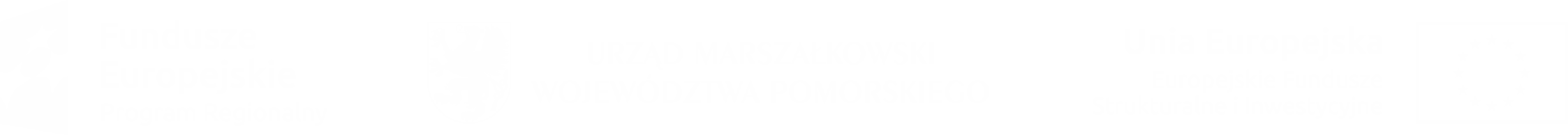 Dziękuję za uwagę
Kamil Ciupak
Centrum Kompetencji
Departament Programów Regionalnych
Urząd Marszałkowski Województwa Pomorskiego
Tel.  (58) 326-81-53, fax: (58) 326-81-34 
e-mail: k.ciupak@pomorskie.eu